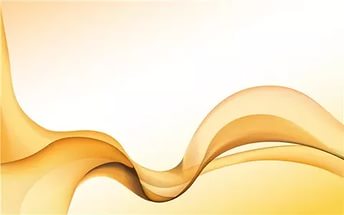 Использование элементов «Пескотерапии» в работе по развитию речи с детьми дошкольного возраста
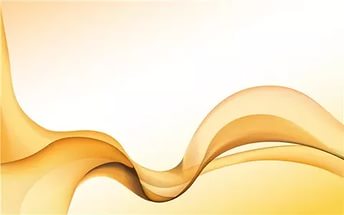 Пескотерапия (sand – play) – игра с песком как способ развития ребёнка.
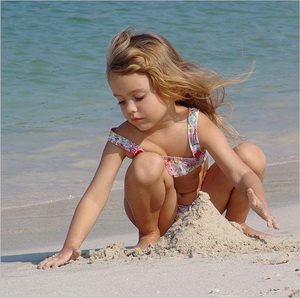 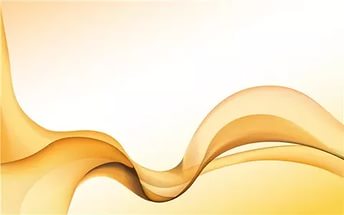 Преимущества песочной терапии:
Частичный перенос  традиционных педагогических занятий в песочницу дает больший воспитательный и образовательный эффект, нежели стандартные формы обучения:
Тяга к экспериментированию
Развитие тактильных ощущений
Развитие познавательных функций
Развитие игровой деятельности
Игры с песком разнообразны:

Обучающие игры обеспечивают процесс обучения чтению, письму, счету, грамоте


Познавательные игры дают возможность детям узнать о многообразии окружающего мира
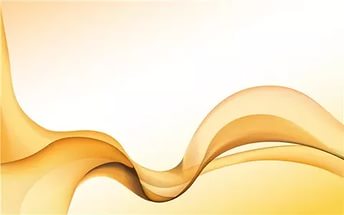 Материалы для песочной терапии
1. Песочница «Малая» 
Деревянный ящик прямоугольной формы, традиционным размером  50*70*8 см. 
Используется для работы с  сухим и влажным песком.
2. Песочный планшетДеревянный поднос с цветным дном
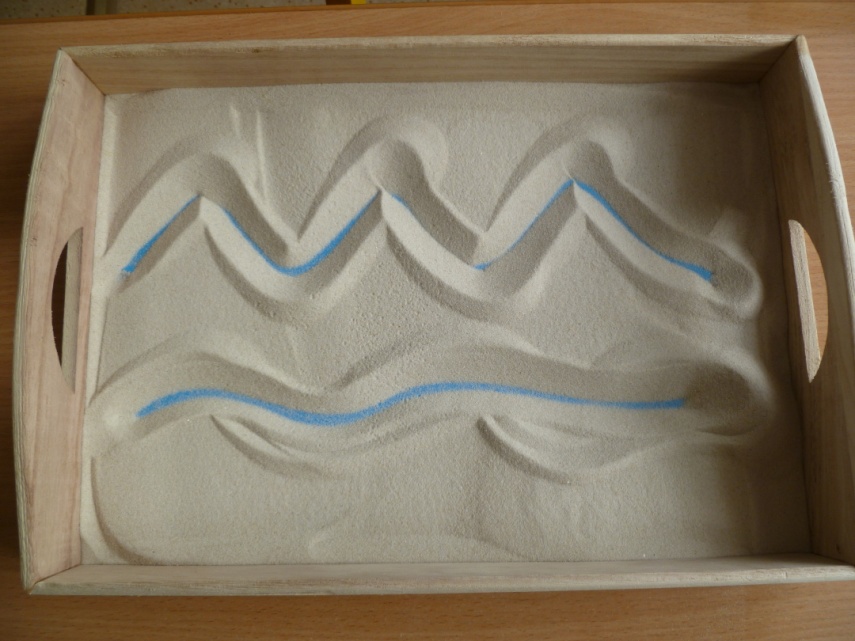 3. Световой экран
 Деревянных ящик прямоугольной 
формы  с двойным дном с подсветкой
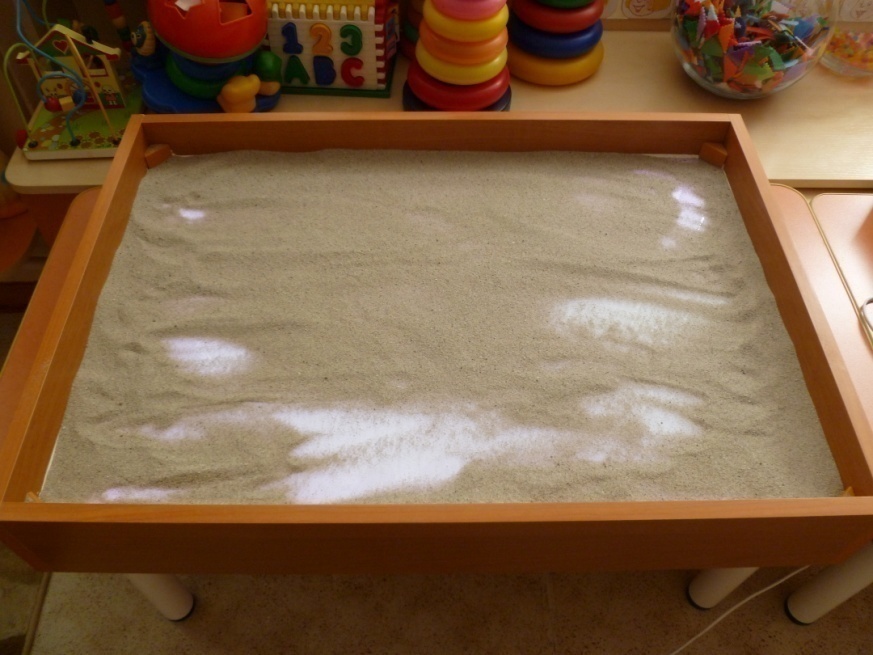 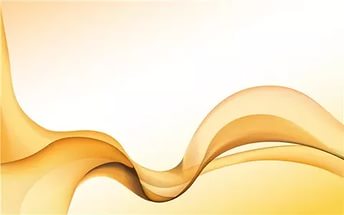 4. Виды песка
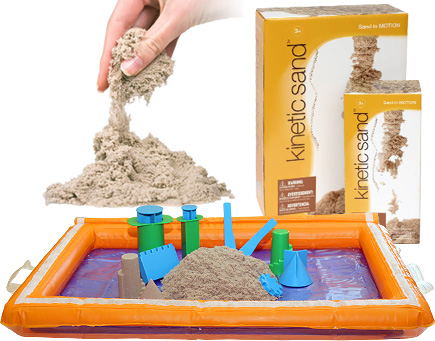 Кинетический песок
 на 98% состоит из натурального песка,
не засыхает, не боится контакта с водой. 
Песок удерживает приданную 
ему форму, но в то же время рассыпаясь, 
течет, как кисель.
Живой песок
 очень мелкой фракции белого цвета. 
 Песок не сохнет, практически полностью
 растворяется в воде, поэтому следует хорошо
 вытирать мокрые руки перед игрой и
 стараться избегать попадания влаги в песок.
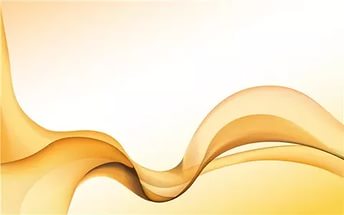 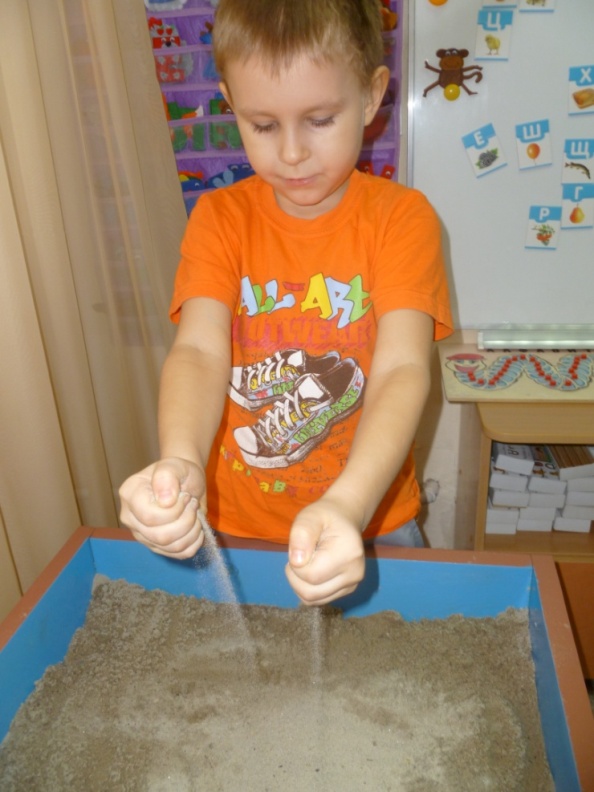 Речной песок
 Промытый , прокаленный речной 
Песок крупной или мелкой фракции
Кварцевый песок
Окрашенный речной песок
 крупной или мелкой фракции
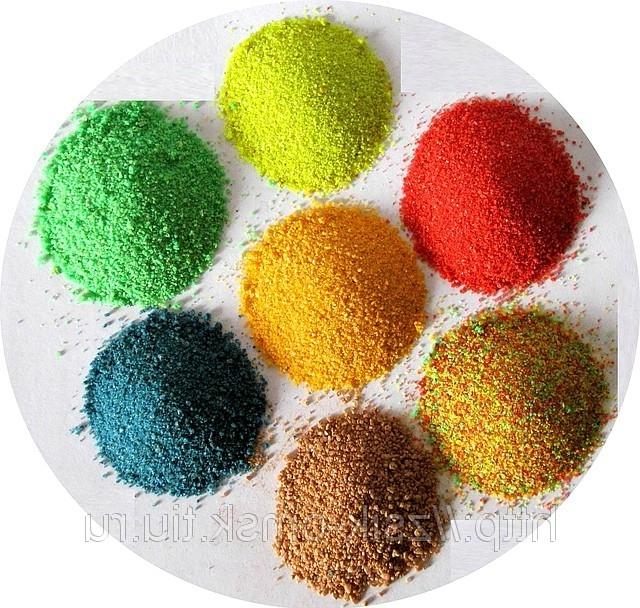 Радужный песок
 на 98% состоит из натурального песка,
не засыхает, не боится контакта с водой. 
Песок удерживает приданную 
ему форму.
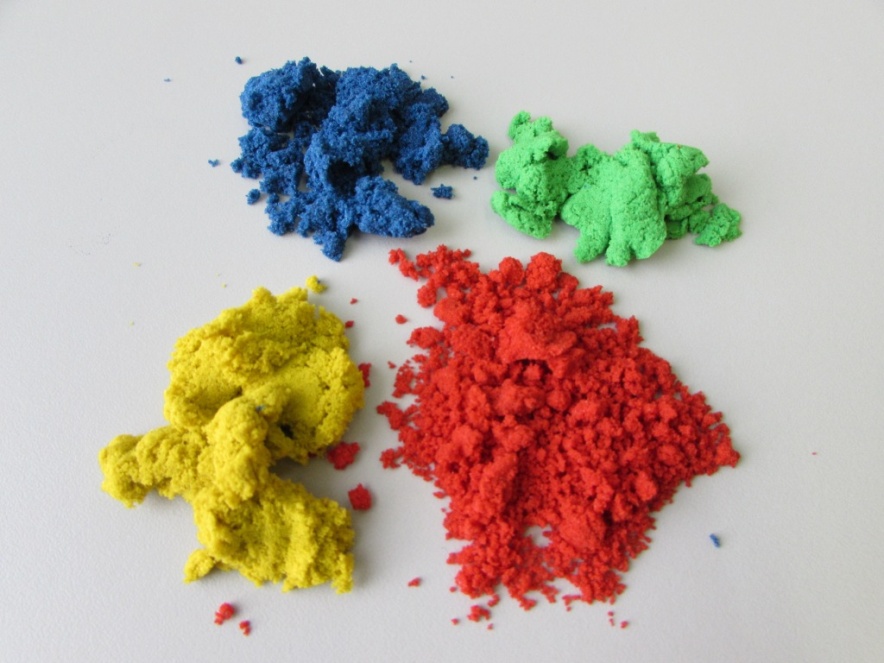 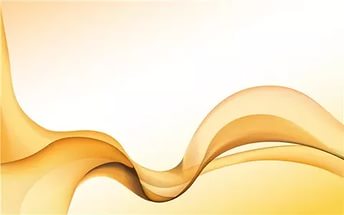 Правила работы с песком
Вредных нет детей в стране — Ведь не место им в песке! Здесь нельзя кусаться, драться И в глаза песком кидаться! Стран чужих не разорять! Песок — мирная страна. Можно строить и чудить, Можно много сотворить: Горы, реки и моря, Чтобы жизнь вокруг была. Дети, поняли меня? Или надо повторить?! Чтоб запомнить и дружить!
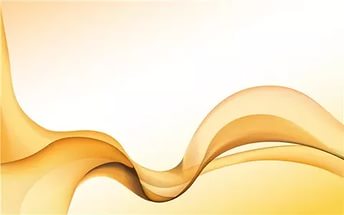 Игры с песком способствуют:

- развитию артикуляции;
 развитию речевого дыхания; - развитию мелкой моторики рук; 
- автоматизации звуков в речи;- расширению словарного запаса;- развитию фонематического слуха и восприятия;
 развитию лексико-грамматических представлений; - развитию связной речи,  обучению рассказыванию;- подготовке к обучению грамоте.
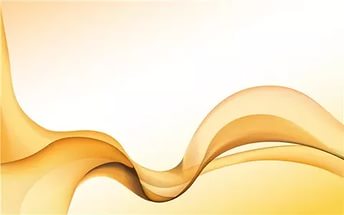 Игры для развития диафрагмального дыхания

«Выровняй дорогу»  
Цель: развитие диафрагмального 
           дыхания.






«Дорога к другу»
Цель: развитие диафрагмального 
           дыхания.
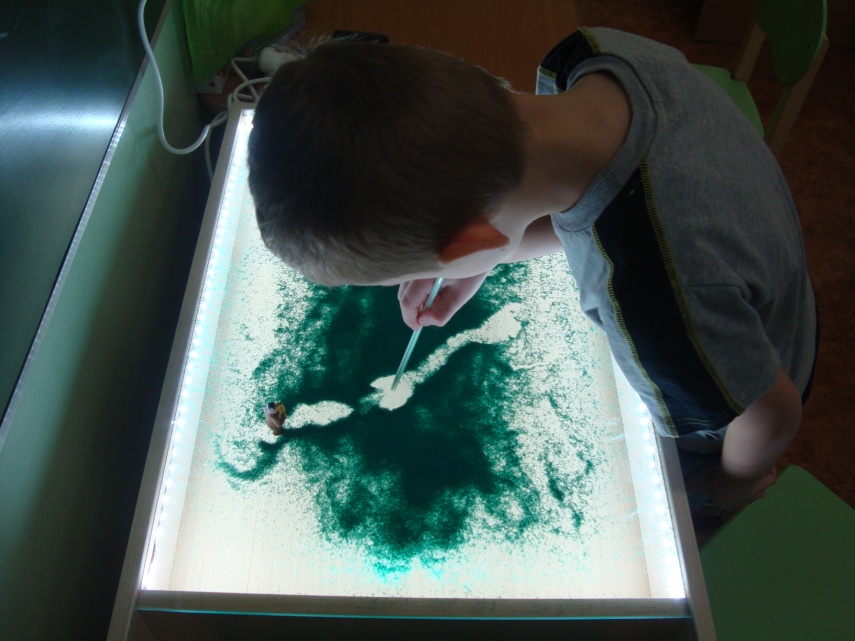 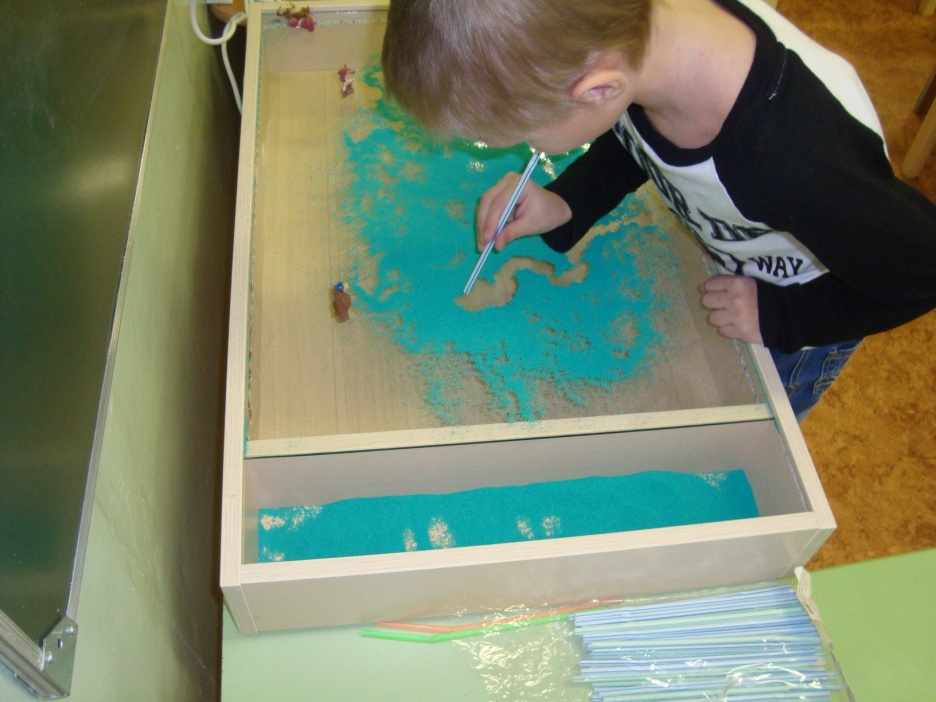 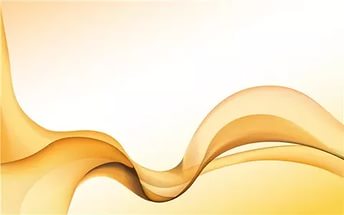 Упражнения для развития артикуляции

 «Лошадка» — щёлкать языком, одновременно пальцами ритмично, в такт щелчкам «скакать по песку».  
«Индюки» — языком быстро облизывать верхнюю губу со звуком «бл-бл-бл», пальцами в такт движениям языка двигать по песку в том же направлении.  
«Часики» — языком ритмично двигать вправо-влево, указательным пальцем ведущей руки в такт движениям языка двигать в том же направлении по песку. 
«Накажи непослушный язычок» — губами ритмично шлёпать по высунутому языку «пя-пя-пя», ладонью ведущей руки легко похлопывать по песку.
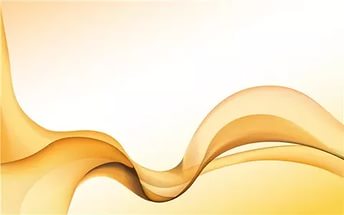 Игры для развития фонематического слуха и восприятия

‒ «Спрячь ручки» — прятать руки в песок или воду, услышав заданный звук. 
‒ «Два моря» — таз делится перегородкой на две части. Ребёнок опускает предметы или игрушки с дифференцируемыми звуками в разные моря (например, в «море [С]» и в «море [Ш]»).
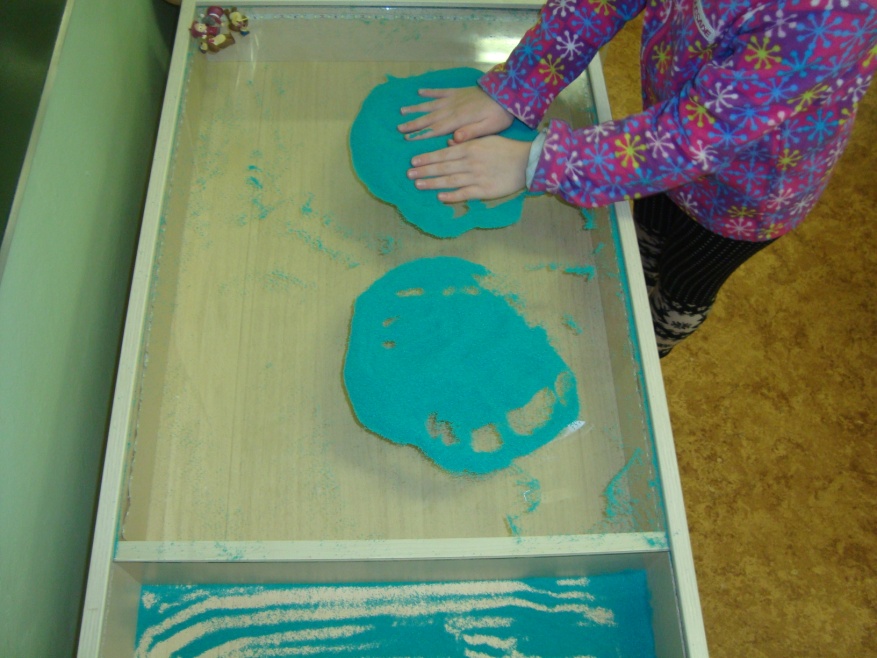 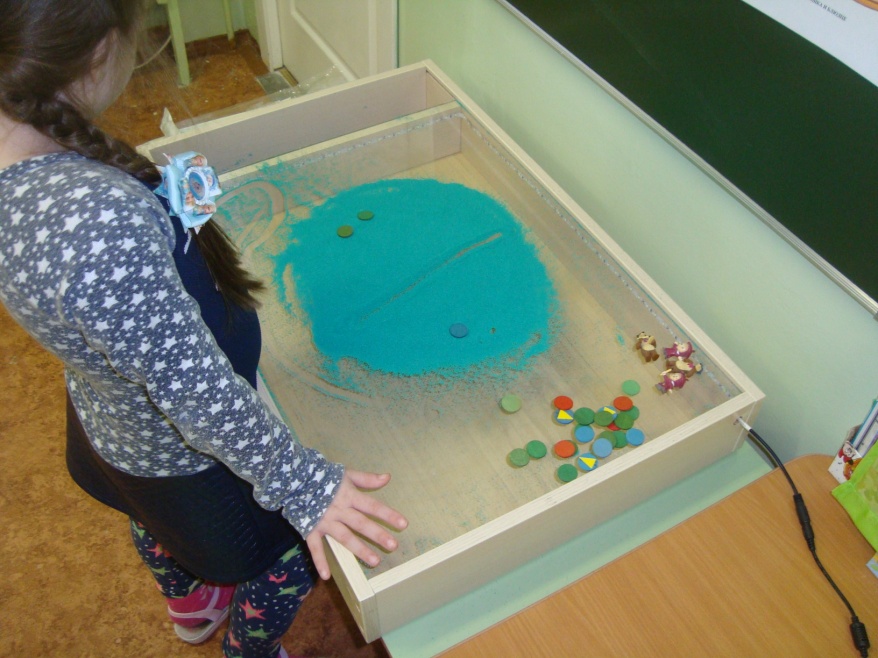 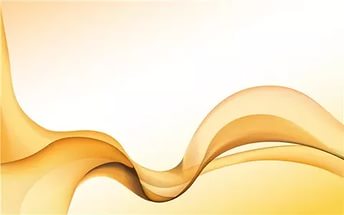 Игры для автоматизации звуков

‒ «Сильный мотор» — произносить звук [Р], проводя указательным пальцем дорожку по песку. Вариант этого упражнения — рисовать на песке букву Р, произнося одновременно звук [Р]. Аналогично можно работать с другими звуками, сочетая написание буквы с произнесением звука. 
‒ «Совпадение» — в песок закапывают игрушки с автоматизируемым звуком так, чтобы игрушка на песке обозначалась невысоким холмиком. Затем предлагается ребёнку вспомнить игрушки, в названии которых есть автоматизируемый звук. Ребёнок называет игрушку и раскапывает песок. Если происходит совпадение выкопанной игрушки с названной ребёнком, то он получает возможность поиграть с этой игрушкой. 
‒ «Дорожка» — произносить заданные логопедом слоги, «прошагивая» их пальчиками или легко отшлёпывая по песку ладошками.
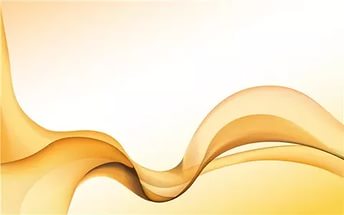 Формирование лексико-грамматического строя речи 
 -   «Чего не стало?» - ребенок называет предметы, которые педагог убирает с рисунка на песке.
«Подбери слово» - учить детей подбирать слова по смыслу, обобщать предметы.
«Дорисуй картинку» - ребенок дорисовывает и называет предмет на песке.
«Я делал – я сделал» - ребенок употребляет глаголы в несовершенном и совершенном виде.
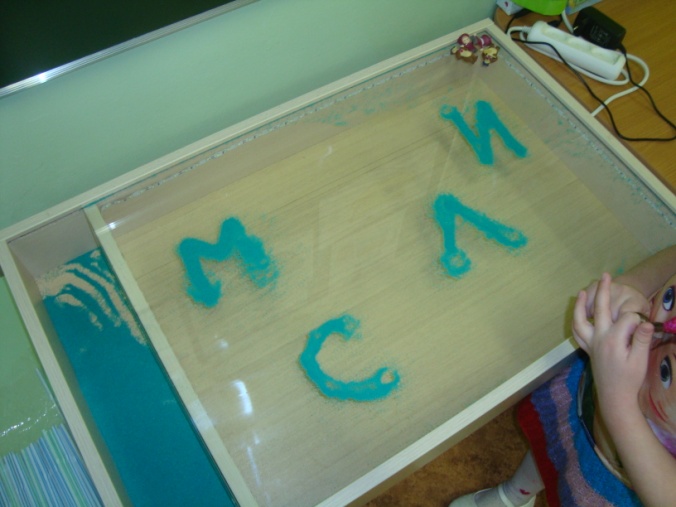 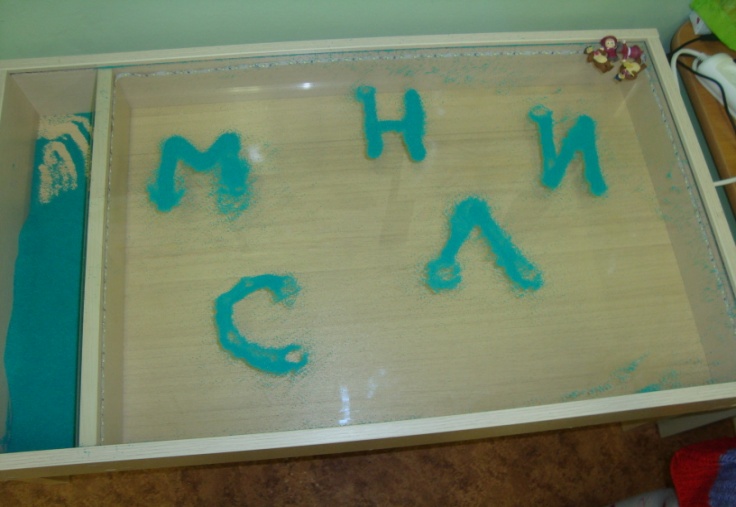 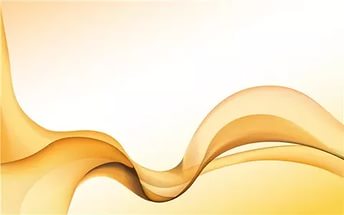 Развитие связной речи детей, обучение рассказыванию
 -«Мой клад»
-«Нарисуй и расскажи»
-«Дорисуй и составь предложение»
-«Две игрушки»
-«Что случилось?»
Игры направлены на составление предложений, рассказов по картинке.
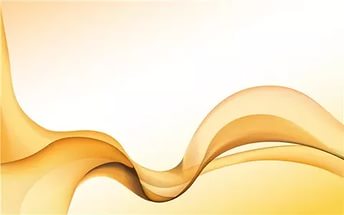 Закончить игры с песком можно стихами: 
В ладошки наши посмотри 
– Мудрее стали ведь они! 
Спасибо милый наш песок, 
Ты всем нам поумнеть помог!